What is he doing?
Guessing Game
What is she doing?
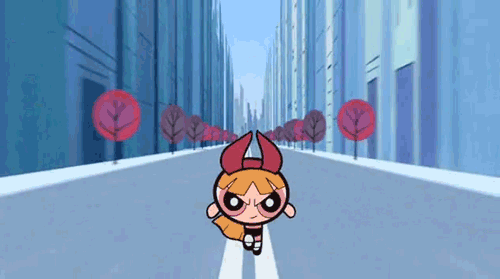 Hint
Answer
She’s running.
What is she doing?
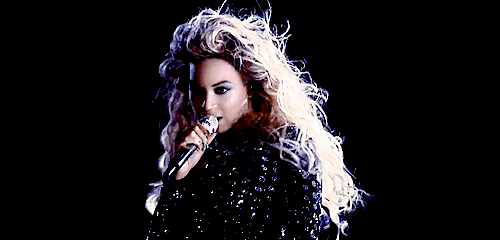 Hint
Answer
She’s singing.
What is he doing?
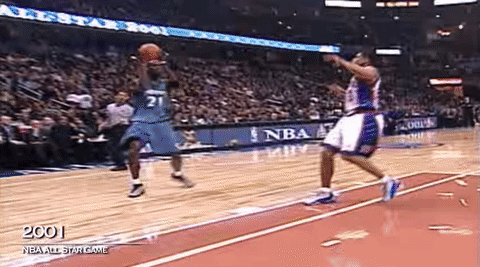 Hint
Answer
He’s playing basketball.
What is he doing?
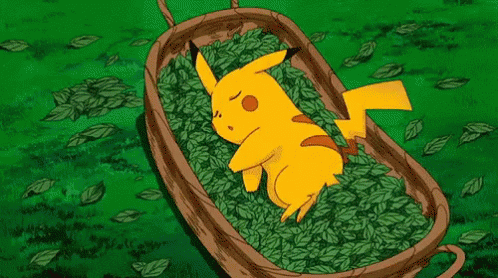 Hint
Answer
He’s sleeping.
What is he doing?
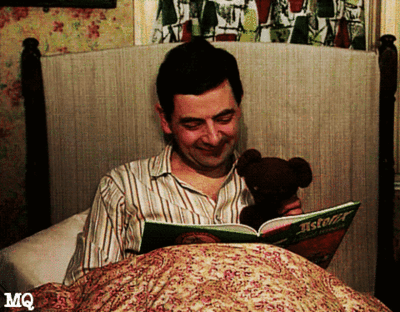 Hint
Answer
He’s reading a book.
What is he doing?
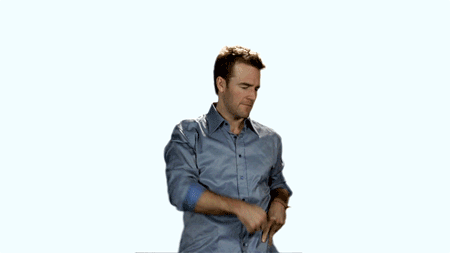 Hint
Answer
He’s dancing.
What is she doing?
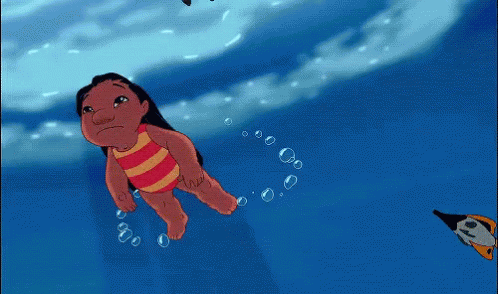 Hint
Answer
She’s swimming.
What is he doing?
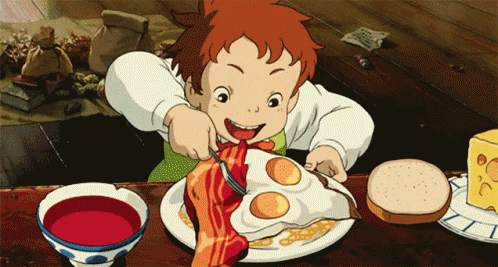 Hint
Answer
He’s eating.
What is he doing?
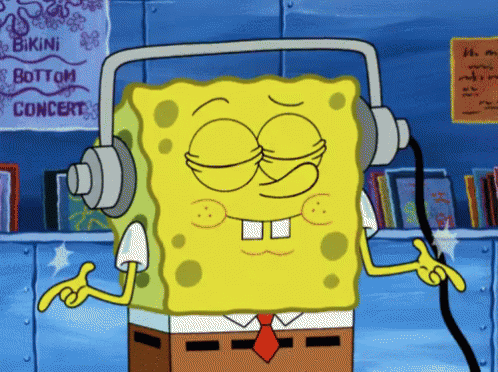 Hint
Answer
He’s listening to music.
What are they doing?
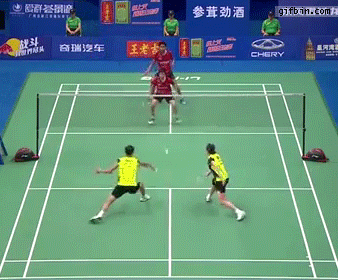 Hint
Answer
They’re playing badminton.
What is she doing?
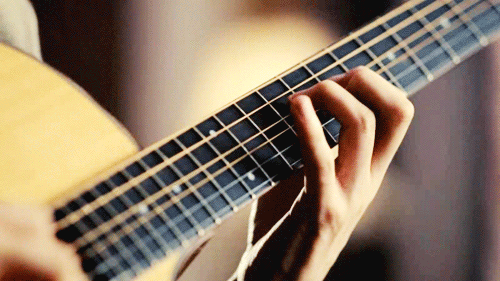 Hint
Answer
She’s playing guitar.
What is he doing?
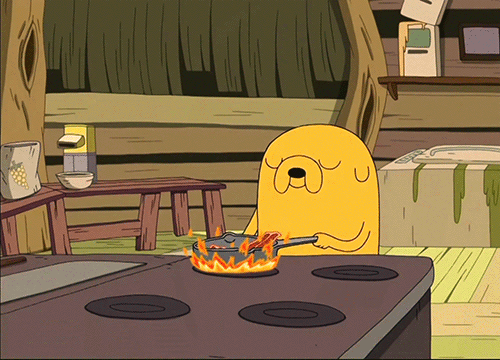 Hint
Answer
He’s cooking.
What is she doing?
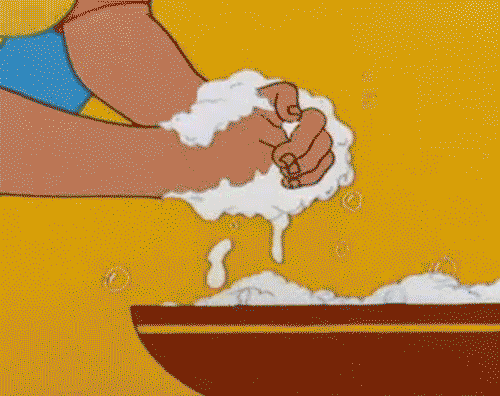 Hint
Answer
She’s washing her hands.
What is he doing?
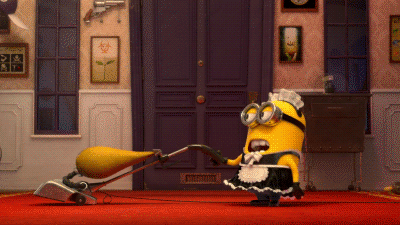 Hint
Answer
He’s cleaning.
What is he doing?
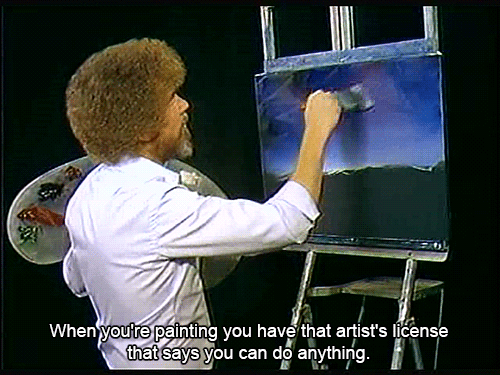 Hint
Answer
He’s painting.
What is he doing?
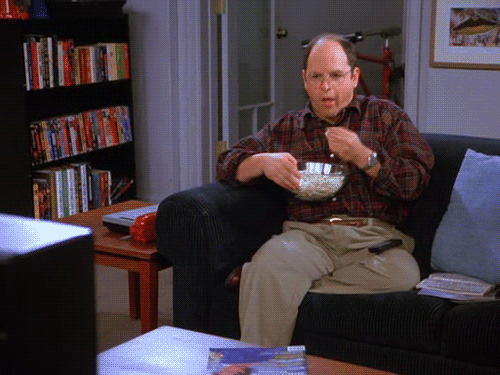 Hint
Answer
He’s watching tv.
What is she doing?
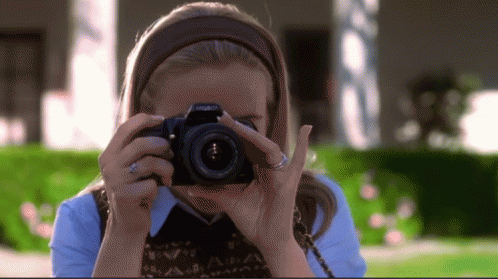 Hint
Answer
She’s taking pictures.
What is he doing?
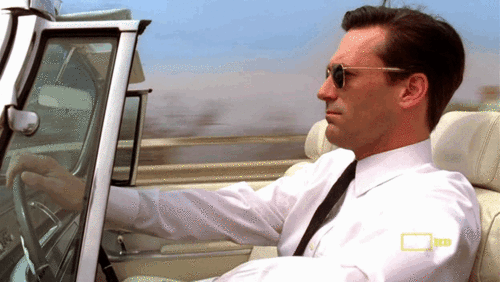 Hint
Answer
He’s driving.
What are they doing?
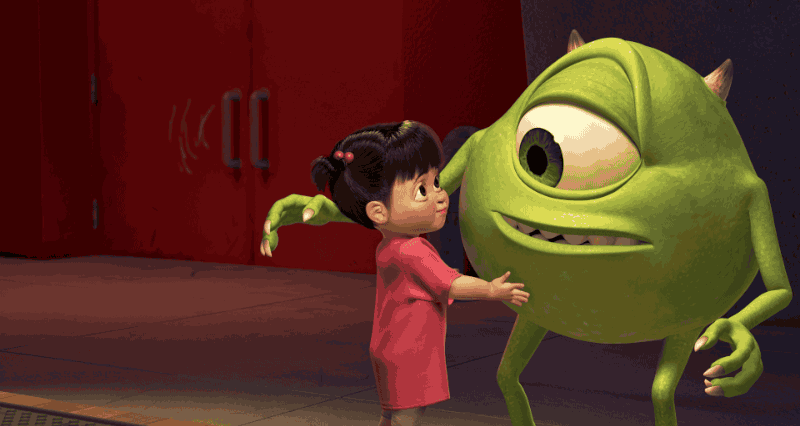 Hint
Answer
They’re hugging.